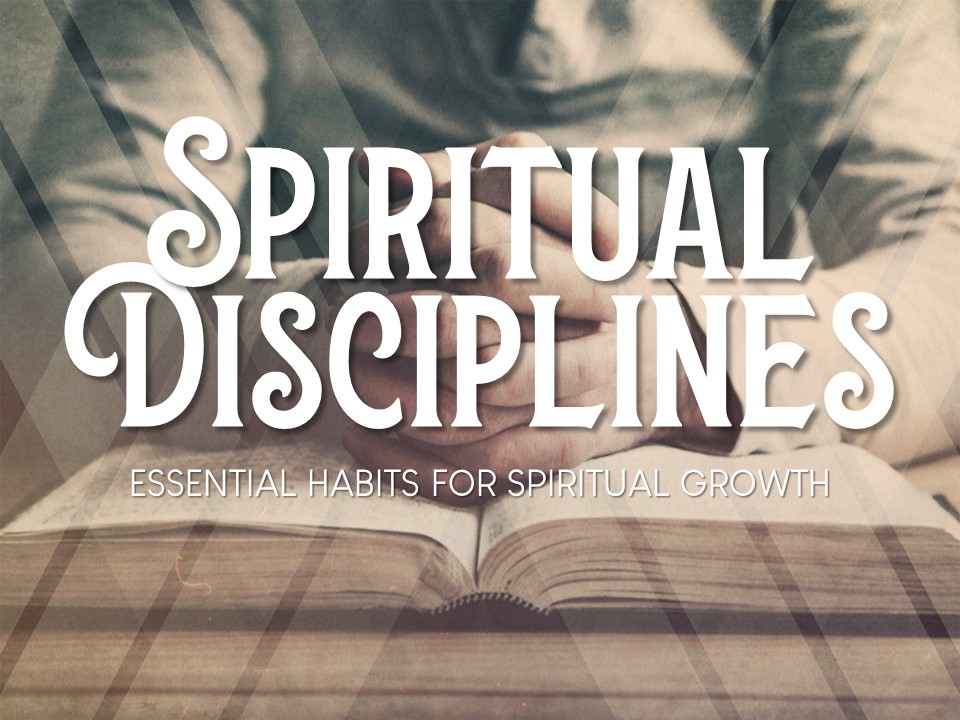 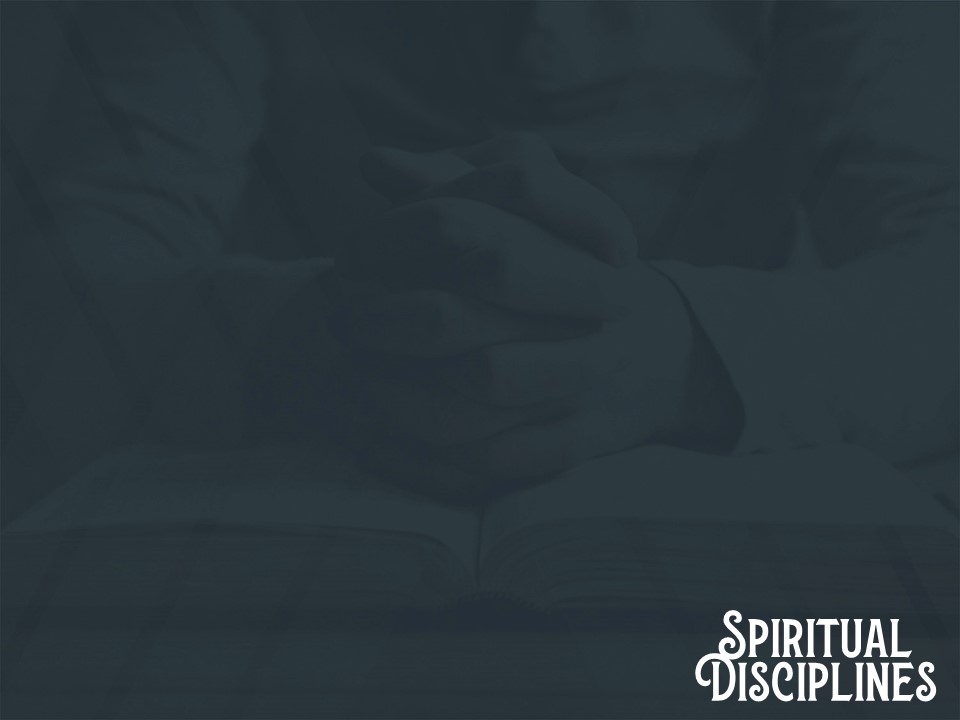 Meditation - 
The process of drawing near to God through deliberate consideration of Him and His Word.

Meditation in the Bible –
Josh. 1:8; Ps. 1:1-2; 63:5-7; 77:12; 119:97-99; 143:5;
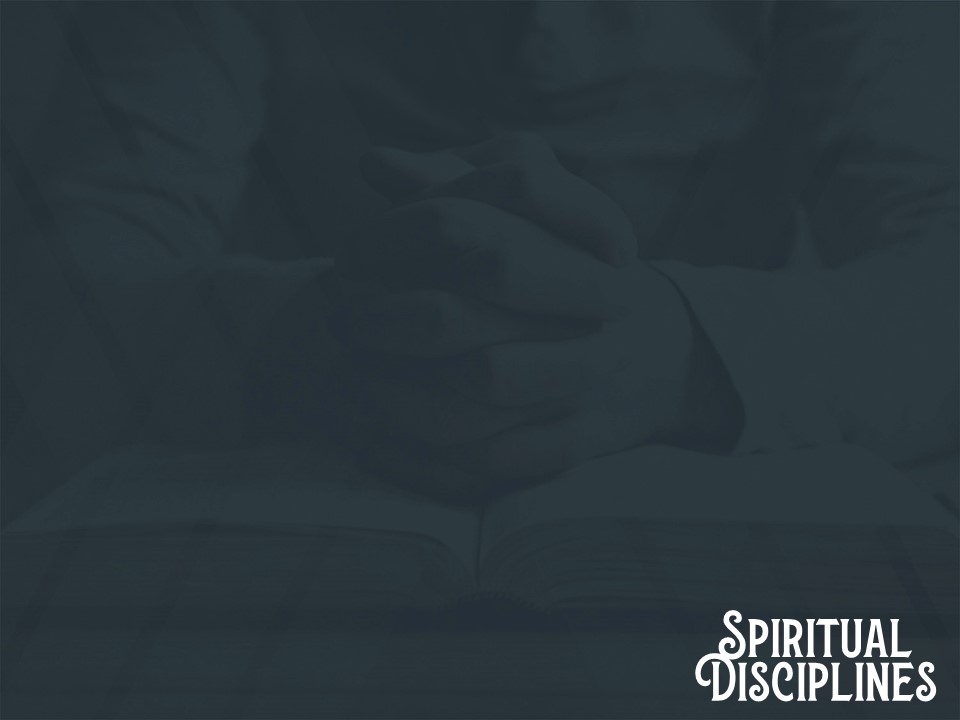 Joshua 1:6-8
Page 178 in the pew Bible
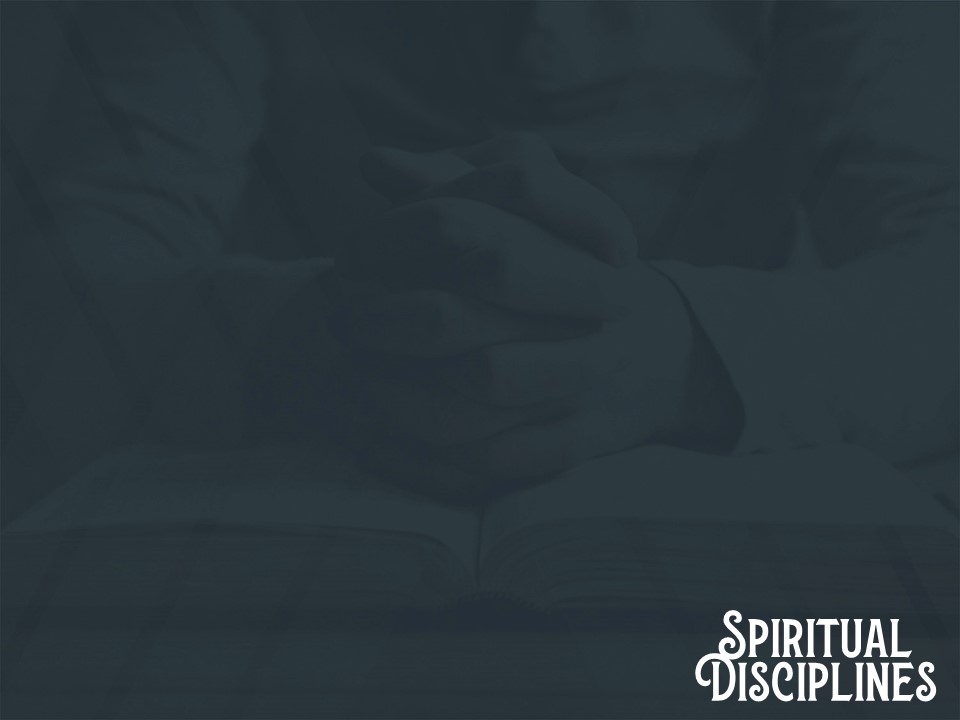 Meditation


A Lifestyle 

“day and night” (v. 8)

Meditation should be woven into the fabric of our lives (cf. Deut. 6:6-8)

Instills God’s Word

Consistent meditation puts the word of God in our hearts (cf. Deut. 6:6)

Brings a knowledge that leads to action (Josh. 1:8; James 1:22)
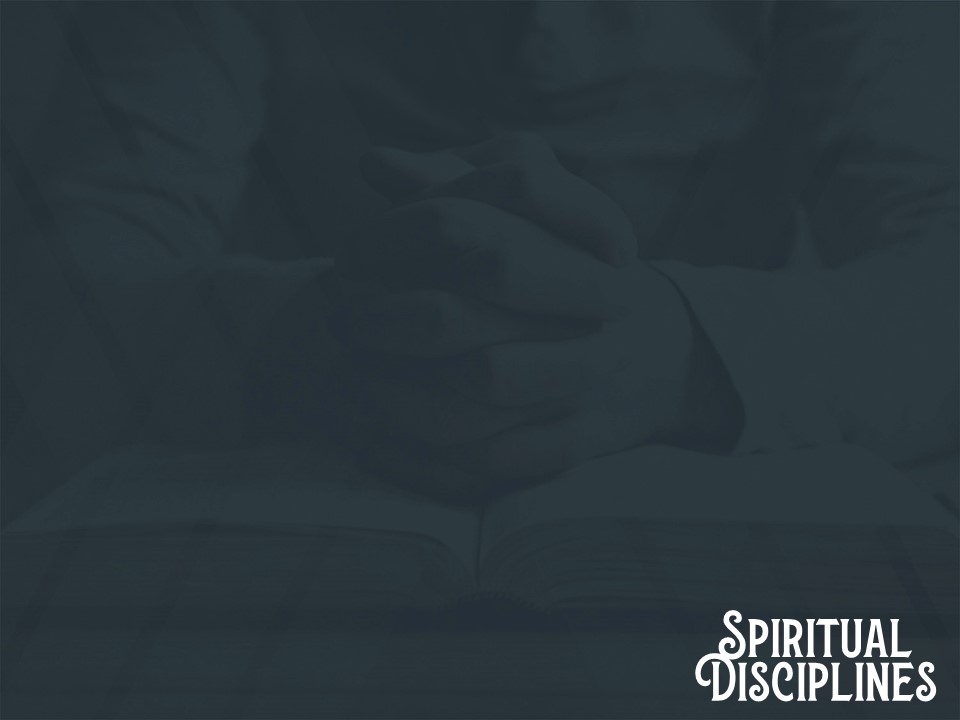 Meditation


III.    Brings Blessings

Increased knowledge of God
Recognition of His presence
Sense of purpose
Better equipped to apply God’s Word/handle temptation (Ps. 119:11; Matt. 4)
Confidence in spiritual life (Jn. 6:63)
Assurance of hope
Like a tree planted by streams of water! (Ps. 1)
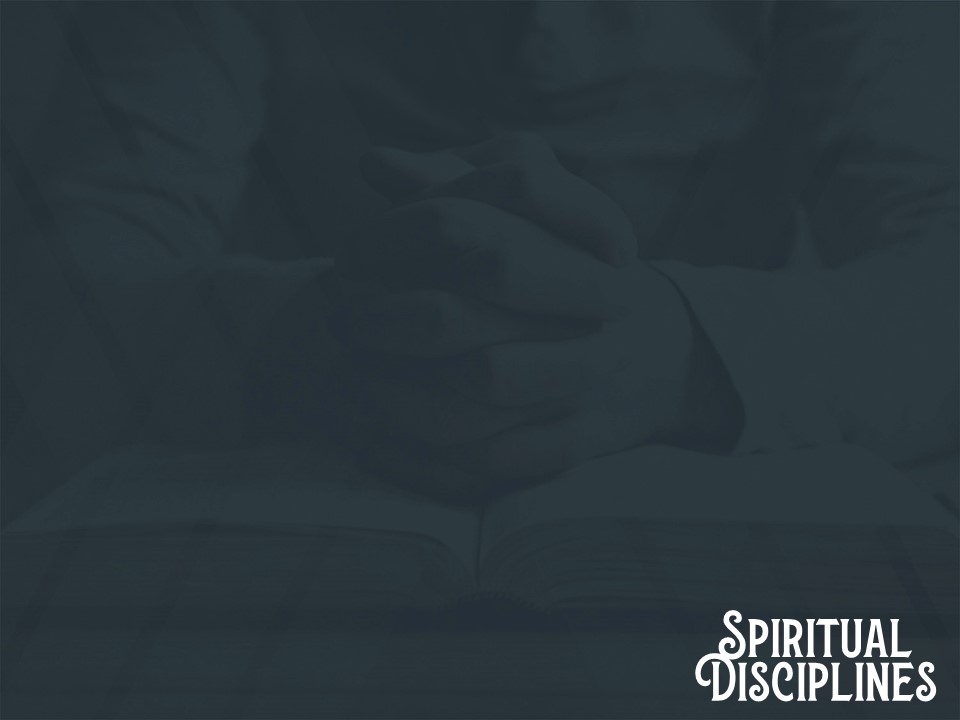 Tips for Meditation


Seek Silence and Solitude (Mark. 1:35)

Incorporate meditation into your Bible reading time. 

Keep a list of observations and questions


Begin to commit passages to memory

Spend time mediating on your spiritual history (Rom. 6:17-18; Eph. 2:1-10)
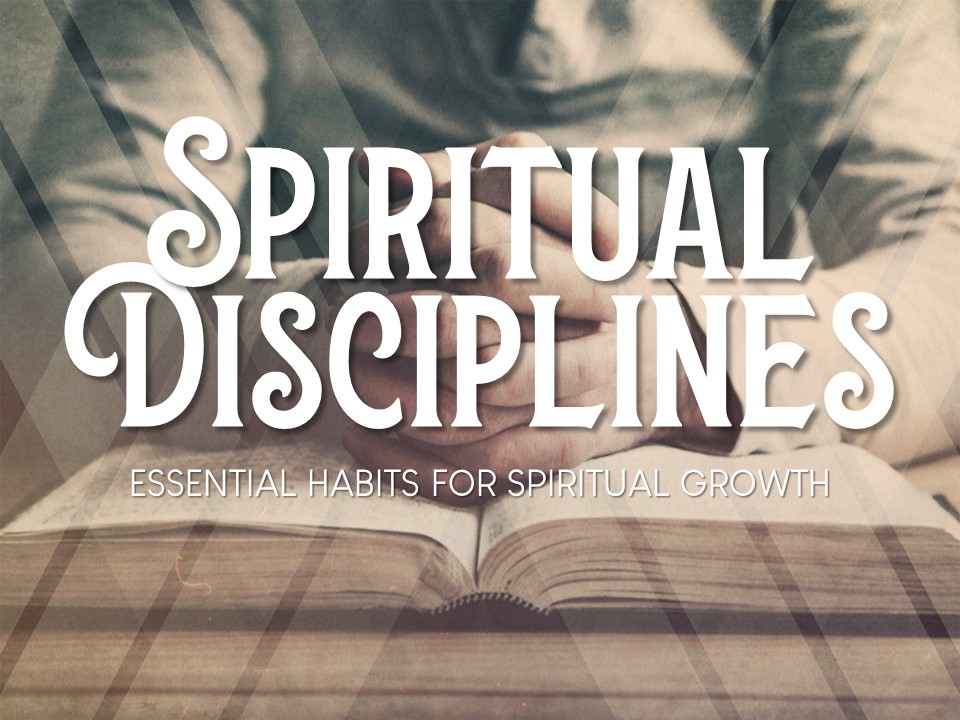